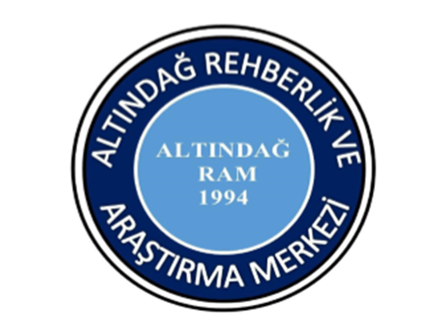 Çevrim içi Rehberlik ve Psikolojik Danışma Hizmetleri
MART 2021
Gelişmiş pek çok ülkede çevrimiçi psikolojik danışma yaklaşık yirmi senedir belirli standartlara göre uygulanmaktadır. Türkiye’de ise Türk PDR Derneği ve Türk Psikologlar Derneği’nin Etik Yönetmeliklerinde konu ile ilgili belli maddeler dışında oluşturulmuş belli standartlar bulunmamaktadır
	Bu sunuda yer alan bilgiler ile saha çalışanları olan rehber öğretmen/ psikolojik danışmanlar için geçerli olabilecek öneriler ilgili alan yazın incelenerek ve alanda çalışan akademisyen ve psikolojik danışmanların görüşleri alınarak hazırlanan makaleler doğrultusunda çevrim içi psikolojik danışma / bireysel görüşme ile ilgili rehber öğretmen/ psikolojik danışmanlara bilgi sunmak, 
	çevrim içi psikolojik danışmanın etik kuralları çerçevesinde uyulması gereken noktaları tartışmak,
	başarılı yöntemleri tanıtmak, 
	COVID-19 sürecinde çevrim içi psikolojik destek ve rehberlik hizmetleri ile ilgili olarak gerekli önerilerde bulunmak amaçlanmıştır.
Çevrim İçi PDR Hizmeti Nedir?
Teknolojiyi kullanarak, uzaktan psikolojik sağlık hizmeti verme süreci ve ayrıca da güvenli bir platform kullanarak, kamerayla yapılan oturumlar, telefon bağlantısı ya da mesajlaşma aracılığıyla psikolojik yardım verme ve alma şeklidir (Mallen & Vogel, 2005; Pomerantz, 2002)
	Alan yazıya baktığımızda, yoğun olarak kullanılan kavramların arasında tele-sağlık(telehealth), tele-psikoloji(telepsychology), tele-psikolojik danışma(telecounseling), tele-terapi (teletherapy), e-psikolojik danışma (e-counseling),uzaktan psikolojik danışma (distance-counseling), çevrim içi ya da çevrimiçi psikolojik danışma (online counseling) bulunmaktadır.
Çevrimiçi Psikolojik Danışmanın Tarihçesi
Psikolojik yardım alanında geleneksel yöntemler dışında farklı bir tedavi biçimini kullanan ilk yenilikçi isim Sigmund Freud’dur. Freud 1955 yılında Küçük Hans vakasında yazılı iletişimi seçmiş, mektuplar yolu ile terapi uygulamıştır (Skinner ve Zack, 2004). 
	Telefonun yaygın kullanımı ile yüz yüze psikolojik danışma dışında bir başka yardım biçimi daha ortaya çıkmıştır. Bunların ilk örneklerinden biri 1968 yılında Massachusetts Hastanesi’nde telefonla psikiyatri hizmetleri verilmeye başlanmasıdır (Brown, 1998). 
	Bilgisayar teknolojisinin hayata girmesi ile yine 1960’lı yılların sonlarında ilk çevrimiçi terapist robot olan ELIZA hizmete sunulmuştur. Birey merkezli psikolojik danışma becerilerine sahip olacak biçimde yazılımı gerçekleştirilen ELIZA, anlık mesajlara cevap verebilmektedir ve bugün halen (http://www.manifestation.com/neurotoys/eliza.php3 adresi ile) kullanılabilir durumdadır. “Ezra Amca’ya Sorun (Ask Uncle Ezra)” ise tavsiye verme niteliği taşıyan, bilinen en eski ücretsiz web hizmetlerinden bir diğeridir. Cornell Üniversitesi’nde 1986 yılında başlatılmış olup, halen öğrenciler tarafından kullanılan bu site (https://askezra.cornell.edu), daha çok aday öğrencilerin kabulü ile ilgili süreçler, burs destekleri gibi konularda rehberlik hizmeti vermektedir.
İnternet üzerinden anlık mesajlaşma yoluyla çevrimiçi psikolojik danışma yardımı veren ilk örneklerden biri “Metanoia” adlı web sitesidir (Alleman, 2002). Bu site halen bireylere çevrimiçi psikolojik yardım vermeye devam etmektedir.
 İnternet’in giderek yaygınlaşması ile üniversitelerin psikolojik danışma merkezleri de çevrimiçi psikolojik danışma hizmeti vermeye başlamıştır. Swinburne Üniversitesi bünyesinde 2008 yılında açılan ve Sağlık Bakanlığı tarafından desteklenen Ulusal E-Terapi Merkezi, Sydney Üniversitesi Danışma Merkezi ,Washington Üniversitesi’nde acil durumlar için kurulmuş kriz kliniği ,Syracuse Üniversitesi’nin 24 saat hizmet veren kriz hattı,Macquarie Üniversitesi’nin telefon üzerinden yaptığı kaygı ve depresyon tedavi programı örnek oluşturabilecek merkezlerdir.
Türkiye’de çevrimiçi psikolojik danışmanın standartlarının neler olması gerektiğine ilişkin sınırlı sayıda çalışma olmasına rağmen, çok sayıda kurum ve kuruluş web üzerinden bu yardımı vermektedir. Google arama motoruna “çevrimiçi psikolojik danışma” anahtar sözcükleri yazıldığında yaklaşık iki milyon sonuçla karşılaşılmaktadır. Dolayısıyla uygulamada giderek yaygınlaşan çevrimiçi psikolojik yardım konusunda standartların belirlenmesinin önemli bir ihtiyaç olduğu görülmektedir
	Ülkemizde çevrimiçi psikolojik danışma ve rehberlik hizmeti veren ilk üniversite Mersin Üniversitesi olmuştur (http://www2.mersin.edu.tr/meui/psikolojik-danisma-ve-rehberlik-birimi/onlinepsikolojik-danisma), bunu Yıldız Teknik Üniversitesi izlemiştir.(http://http://www.psikolojikdanisma.yildiz.edu.tr/)
 	Araştırma sonucunda İnternet üzerinden rehberlik ve psikolojik danışmanlık hizmeti almaya ilişkin rehber öğretmen, veli ve öğrencilerin olumlu bir bakışı olduğu belirlenmiştir. Elde edilen bulgulara göre velilerin İnternet üzerinden rehberlik ve psikolojik danışmanlık hizmeti almaya ilişkin görüşü, öğrencilere göre daha olumludur.
Çevrim İçi PDR Hizmetleri
Hızla gelişen internet ve bilgisayar teknolojileri okullarda çalışan rehber öğretmenlerin /psikolojik danışmanların  kapsamlı rehberlik hizmetlerini en etkili biçimde yürütebilmeleri için bir fırsat yaratmaktadır (Casey, 1995). 
	Bilgiye ulaşma ve bilgiyi yayma, uzaktan eğitim, mesleki rehberlik, öğrenci ve ailelerin sorunlarına öneriler, video konferanslar aracılığı ile rehberlik, online duyurular, elektronik posta ile haberleşme, uzaktan destek sistemleri ve süpervizyon alma gibi olanaklar yaratması bakımından bilgisayar teknolojileri psikolojik danışma ve rehberlik alanını önemli ölçüde etkilemektedir (Horn ve Myrick, 2001). 
	Anket ve formları web ortamında öğrenciye ulaştırmak, öğrencinin her an her yerden ihtiyaç duyulan materyali kolaylıkla doldurabilmesi veya sonuçlara her an ulaşabilme imkanı doğurması bakımından internet bir kolaylık sağlamaktadır (Savaş, 2006). Bu bilgileri destekleyen başka araştırmacılara göre de psikolojik danışma ve rehberlik alanının çağın gereklerine uygun, nitelikli bir meslek alanı haline getirilmesi için bilgisayar ve internet teknolojisinin rehberlik alanı ile entegrasyonu gerekli görünmektedir (Stone ve Turba,1991; Carey ve Dimitt, 2004; Edwards, Portman ve Bethea 2002)
	Türkiye’de , Milli Eğitim Bakanı Prof. Dr. Ziya Selçuk, COVID-19 döneminde, yoğun talebe karşılık, altı hafta içinde 12.500.000 ögrenci ve veliye okulda ve rehberlik araştırma merkezlerinde çalışan psikolojik danışmanlar aracılığıyla rehberlik ve psikolojik danışma hizmetlerinin verildigini belirtmistir (Milli Egitim Bakanligi, 2020). Bu psikolojik danişmanların sunduğu hizmetler çoğunlukla sağlıklı yaşam, psikososyal destek, uyum ve akademik konularını içermiştir.
Çevrim içi psikolojik danışma ile ilgili olarak Amerikan Psikologlar Derneği’nin (APA, 2020b) sekiz saat süren bir eğitimi mevcuttur. COVID-19 sürecinde birçok kapanan okul ve psikolojik tedavi merkezleri, çalışanlarının çevrim içi psikolojik hizmet sunabilmeleri için, APA gibi kurumların verdiği eğitim programlarını tamamlamayı zorunlu kılmıştır. 
	COVID-19 pandemisi nedeniyle, öğrenci ve ailelerine çevrim içi okul psikolojik hizmetleri vermek isteyen okul psikolojik danışmanlarına bu hizmet ve yardım servislerini sağlarken bilmeleri gereken hususlar
	Çevrim içi sunulan akademik, kariyer, kişisel ve sosyal amaçlı okul rehberlik ve danışmanlık hizmetleri sunulurken okul psikolojik danışmanların karşılaşabilecekleri etik ve yasal hususlar
	 Öğrencilere akademik, kişisel-sosyal ve kariyer amaçlı çevrim içi okul psikolojik danışma ve rehberlik hizmetleri sunulurken okul psikolojik danışmanların bilmesi ve izlemesi gereken başlıca ilke ve kurallar 
	 Okul psikolojik danışmanlarının öğrenci ve/veya aileleriyle yapacakları çevrim içi görüşmelerin doküman ve kayıt altına alınmasında bilmeleri gerekli kurallar ve potansiyel riskler
	Öğrencilere sağlanacak çevrim içi bireysel ve grupla psikolojik danışma ve rehberlik hizmetlerinde okul psikolojik danışmanlarının sahip olması gereken bilgi ve beceriler
	Okul psikolojik danışmanların öğrencilerine sağlayacağı çevrim içi yardım süresince kullanabilecekleri alternatif teknolojik araç ve uygulama programları … (Okul Psikolojik Danışmanlığı Dergisi – Yıl 2020, Cilt 3, Sayı 1, )
Rehber Öğretmen/Psikolojik Danışmanlarının PDR Hizmetlerinde Bilgisayar Ve İnterneti Kullanımı
Psikolojik danışma ve rehberlik hizmetleri öğrenci kişilik hizmetlerinin bir parçasıdır. Bu nedenle rehber öğretmenlerin görevlerinin merkezinde öğrenciye yönelik hizmetler yer almaktadır.
	Okullarda rehber öğretmen/psikolojik danışman  başına düşen öğrenci sayısının fazla olduğu göz önüne alındığında geleneksel yüz yüze ilişki kurmanın yerine bilgi verme ve müşavirlik hizmetlerinde bilgisayarı kullanmak, sohbet odalarında danışanlar ile doğrudan ve online iletişim kurmak, değişik danışma kuramları temelli terapötik yazılımlar ve online psikolojik danışma hizmetlerini içeren çok değişik formlarda psikolojik danışma hizmetleri yürütmek (Wilczenski ve Coomey, 2006) okul danışmanları için mevcut mesai süresinde daha fazla danışana ulaşma fırsatı yaratmaktadır. Bu nedenle özellikle de öğrenci sayısı fazla olan okullarda bilgisayar ve interneti rehberlik ve psikolojik danışma hizmetlerinde daha sık kullanılacağı düşünülmektedir. 
	Geleneksel yöntemlere karşı daha etkili bir yenilik olarak (Ateş, Altunay ve Altun, 2006), pek çok farklı disiplinlerin de ilgisini çeken bilgisayar tabanlı teknolojinin rehberlik ve psikolojik danışma alanında kullanımını modern hizmet anlayışının da bir gereği olarak görülmektedir
	Araştırma bulguları bize okul psikolojik danışmanlarının internet ve bilgisayar teknolojilerini stratejik bir biçimde kullanma becerisi geliştirerek öğrenci, veli ve okulun çevresindeki sosyal yapıya daha etkili bir biçimde ulaşabileceklerine dikkat çekilmektedir (Casey, 1995).
Çevrim içi Psikolojik Danışmada Avantajlar, Riskler ve Dezavantajlar
AVANTAJLAR 
1-Ulaşılabilirlik
Coğrafi- ve sağlık nedenli etmenlere bağlı sınırlılıklarını ortadan kaldırmakla birlikte aynı zamanda fiziksel, sosyal ya da duygusal olarak kendince izole olmuş danışanların bu yardım hizmetlerinden faydalanabilmesi için önemli bir olanak ve alternatif yöntem sunmaktadır (Barnett, 2005; Harris & Birnbaum, 2015; Mallen et al., 2005) Bununla birlikte bireylerin ihtiyacı olan bu psikolojik hizmetlere ulaşmasındaki negatif tutumlar da en aza indirilebilmektedir.
Danışanın okula/rehberlik servisine gelmesini beklemektense, elektronik yollarla danışana ulaşıp bilgi almayı kolaylaştırmaktadır. 
2. Kişisel Alanın Korunması ve Açık Paylaşım 
Çevrim içi yoluyla sunulan psikolojik danışmanın önemli bir diğer avantajı ise kişisel alanın korunması ve açık paylaşımın yapılabilmesidir. 
Psikolojik yardım alırken, danışanlar kendilerini ortaya koyup ve ifade edebilmekte, daha fazla açık iletişim kullanabilmektedirler (Harris & Birnbaum, 2015; Richard & Vigano, 2013). 
Ayrıca, toplumun negatif etiketinden korkan, psikolojik yardım alıyor diye damgalanmaktan korkan danışanlar için, çevrim içi yardım yöntemi bir nevi anksiyete düşürücü görevi görmektedir
3. Eş Zamanlı Olmayan İletişim
Çevrim içi psikolojik danışma hizmetlerinde kullanılan eş zamanlı olmayan iletişimin biçimi de danışanlara bazı avantajlar kazandırmıştır. Richard ve Vigano (2013)’a göre çevrim içi psikolojik hizmetlerde kullanılan eş zamanlı olmayan iletişim biçimi danışanlara yaşadıkları düşünce ve duyguların üzerinde odaklanma, düşünme ve kendini keşfetme olanağını daha fazla sağlayabilmektedir. Buna ek olarak, çevrim içi sunulan psikolojik hizmetler boyunca danışanların farkındalık ve kendini ifade etme becerilerinde olumlu yönde gelişebildiğini belirtmişlerdir. 
 Eş Zamanlı Olmayan İletişim: Bireylerin aynı yer ve zamanda bir arada olmasını gerektirmeyen iletişim türüdür.
RİSKLER VE DEZAVANTAJLAR
Her ne kadar çevrim içi sunulan psikolojik hizmetlerinin avantajları olsa da, uygulama esnasında ve sürecinde bu yardımlar birtakım sorun ve riskler de taşımaktadır. Bu riskler ve dezavantajlar şu başlıklar altında ortaya konulmuştur.
Erişememezlik, kişisel sınırlılık ve alan problemi, acil durumlarda iletişim sorunsalı, sözel olmayan davranışların anlaşılamaması ve yorumlanamaması ve teknolojik sorunlar (Elleven & Allen, 2004; Finn & Barak, 2010; Harris & Birnbaum, 2015; Haberstrogh et al. 2007; Rawson & Maidment, 2011; Richards & Vigano, 2013; Riemer-Reiss, 2000)

Erişememezlik  ve Teknolojik Sorunlar
İnternetin geçici olarak kesilmesi, sesin ya da görüntünün gecikmeli gelmesi sürecin akışını değiştirebilir ve seansın etkiliLİk seviyesini düşürebilir. Riemer-Reiss (2000), bu durumda, psikolojik danışmanların farklı bir teknolojik araç veya yöntem kullanarak hizmet sundukları danışanlarına ulaşmaları gerektiğini tavsiye etmektedir. Burada bahsedilen teknoloji kaynaklı sorunlara dayalı olarak, psikolojik danışmanlarla onların hizmet verdiği danışanları arasındakı terepötik ilişki ve iletişim de olumsuz bir şekilde etkilenebilmektedir (Haberstrogh et al. 2007; Harris & Birnbaum, 2015)
 Elleven ve Allen (2004)’a göre alternatif bir yöntem olarak, her ne kadar çevrim içi sunulan psikolojik yardım hizmetleri danışanların bu servislere ulaşılabilirliğini daha fazla artırsa da, danışanlar ve psikolojik danışmaların bu hizmetler boyunca teknolojiye bağlı bazı sorunlarla karşılaşabilme riskleri de bulunabilmektedir. Elleven ve Allen, bu gibi teknolojik problemlerin önüne geçebilmek için psikolojik danışma hizmetleri sunan kişilerin danışanlarına alternatif teknolojik yöntemler sunmaları (örneğin görüntülü konuşmanın internete dayalı problemler nedeniyle kesildiği durumlarda, telefon yoluyla psikolojik danışmayı kesintiye uğratmadan devam ettirme) gerektiğini belirtmişlerdir.
2. Kişisel sınırlılık ve alan problemi 
Ergen ve büyük yaş grupları ile çalışırken etiksel belirsizlik durumu, bazen - yasal sorunların da oluşumuna ne yazık ki zemin hazırladığından danışman tarafından bu durum göz önünde bulundurulmalıdır. 
3. Acil durumlarda iletişim sorunsalı
Çevrim içi yoluyla sunulan psikolojik hizmetlerde danışana sağlanılması gerekli olan acil müdahale imkanı bazen sınırlı hatta imkansız olabilmektedir.
Kendisine veyahut başkasına zarar verme potansiyeli olan intihar ya da şiddet kullanmaya eğilimli olan danışanlarla çalışırken daha da önemli ve ciddi bir sorun haline dönüşebilmektedir. Bu türdeki vakalarla çalışırken çevrim içi sunulan psikolojik yardım hizmetlerinin etki ve fayda gücü zayıf olduğu için potansiyel olarak kendisine ve başkasına zarar verebilecek vakalarda yüz yüze psikolojik danışma hizmetleri kaçınılmaz olmaktadır (Harris & Birnbaum, 2015) 
Refere Etme Sürecinde çevrim içi psikolojik yardım hizmetleri sunulurken, Jencius ve Sager (2001) ise psikolojik hizmet sağlayıcılarının mutlaka bir protokol hazırlayarak, danışanların gerekli ve ihtiyaç duyduğu durumlarda, kendilerine en yakın hangi kurum ve kuruluşlardan yardım alabilecekleri husunda bilgilendirme yapılmasını önermektedir
Psikolojik danışma ilişkisinin danışana zarar verebileceği bir durumda, bu durum danışanla konuşulmalı, olası olumsuz etkiler anlatılmalı ve gerekirse danışan bir başka uzmana yönlendirilmelidir (NBCC, 2008)
4. Sözel olmayan davranışların anlaşılamaması ve yorumlanamaması 
Psikolojik danışmada, psikolojik danışmanlar bazı teknikleri etkili bir şekilde kullanamamaktır. Örneğin, oyun terapisinde kullanılan yöntemlerin birçoğu, danışan başka bir yerdeyken etkili bir şekilde seansın bir parçası haline getirilemeyebilir. Ayrıca, “boş saldalye” gibi diğer bazı teknikler danışman aynı odada olmadığı için ve danışanın sözel olmayan davranışlarını yeterince gözlenemediği için, etkili bir şekilde uygulanamayabilir
Yüz yüze sunulan psikolojik danışma sürecinde, psikolojik danışmanların danışanlarıyla terapötik empati kurabilmesi ve danışanlarını anlama ve dinleme becerilerini ortaya koyabilmesi, çevrim içi sunulan psikolojik yardım hizmetlerinde (örneğin telefon ya da mesaj yoluyla görüşme) bu süreci daha da zorlaştırmaktadır 
(Finn & Barak, 2010; Harris & Birnbaum, 2015; Rawson & Maidment, 2011; Richards & Vigano, 2013)
İLGİLİ ETİK KURALLAR
Çevrim içi psikolojik danışma yaparken, etikle ilgili son kuralları ve gelişmeleri ayrıca bunun yanında ilgili yasaları bilmemiz önemlidir (DeAngelis, 2012).
APA etik kuralları ve çevrim içi psikolojik hizmetler konusundaki önerilere baktığımızda, şu iki noktanın çok önemli olduğunu görüyoruz (APA, 2020): 
1) Psikolojik hizmet sunanın kullanılan teknolojiyle ilgili bilgisi ve yeterliliği 
2) danışanın ya da hastanın kullanılan teknoloji yüzünden güvenlik ve gizlilik kaybına karşı artan riskin bilincinde olması ve bu tehlikeyi/olasılığı kavraması
APA’NIN TÜRKİYE KOŞULLARINA UYAN ETİK KURALLARI VE ÖNERİLERİ
1) Çevrim içi psikolojik hizmet sunan uzmanlar, bu hizmetlerle ilgili farklı konularda literatürü, alan yazınını takip ederler, hangi uygulamaların hangi problemlerin tedavisinde uygun olup olmadığını bilirler. Bazı araştırmalar (örneğin Cohen & Kerr, 1998), çevrim içi psikolojik danışmanın anksiyete konusunda yüz yüze yapılan danışma kadar etkili olabileceğini ortaya sererken, diğer bazı araştırmacılar (örneğin Barnett, 2011), yoğun intihar duygusu yaşayan bireyler gibi danışanlar için çevrim içi psikolojik danışmanın uygun olmayabileceğini belirtmektedir. 
2) Psikolojik hizmet sunan uzmanlar, kültürel farklılık, sosyoekonomik düzey ya da fiziksel ve bilişsel engellilikler çevrim içi sunulan hizmetleri alma sürecini nasıl etkileyebilir, bunun bilgisine sahiptirler.
3) Uzmanlar, hizmet sundukları yerleşim yerindeki krize müdahale merkezleriyle ilgili bilgilere sahiptirler ve bu yerlerle ilgili bilgileri danışanlarına sunarlar. Eğer uzmanın yaşadığı yerleşim yeri (şehir, ilçe, vs.), danışanın yaşadığı yerleşim yerinden farklıysa, uzman, danışanın olduğu yerdeki krize müdahele merkezi, acil hizmetler gibi kaynaklarla ilgili bilgi edinir ve bunu danışana sunar.
4) Acil bir durum ya da bir kriz durumunda, psikolojik hizmet veren uzmana ulaşma mümkün değilse, danışan ne yapabilir ve hangi kaynaklara başvurabilir, bu bilgi yazılı olarak danışana verilir. 
5) Uzmanlar, sağladıkları çevrim içi hizmetleri tam ve açık bir şekilde danışana anlatmak için çaba gösterirler. Danışanla ilgili hangi bilgilerin nereye yazılacağı, bu bilgilerin güvenli bir şekilde nasıl saklanacağı, kaç yıl saklanacağı, bu bilgilerin nasıl imha edileceği konularını, ama aynı zamanda da elektronik ortamdaki güvenle ilgili riskleri danışanla paylaşırlar. Bu açıklamayı ve bilgilendirmeyi de, danışanın dosyasına not ederler.
6) Uzmanlar, bilgisayarlarındaki bilgilerin gizlilik ilkesine göre korunabilmesi için, virüslerle ve güvenlikle ilgili gereken bilgisayar programlarını temin eder ve bilgisayarlarına yüklerler. 
7) Farklı testlerin uygulanmasına gelince (zekâ, yetenek, kişilik testi vs.), uzmanlar her testin çevrim içi bir ortamda verilemeyeceğini bilir, testlerle ilgili yönergeleri ihlal edecek ya da testin geçerliğini ve güvenirliğini etkileyecek şekilde uygulama yapmazlar. Örneğin envantere dayalı kişilik testini çevrim içi ortamda vermek mümkün olabilir ama her zekâ testini çevrim içi ortamda vermek mümkün olmayabilir.
Amerikan Psikolojik Danışma Derneği Çevrim İçi Psikolojik Danışmaya Yönelik Etik Kuralları
1) Psikolojik danışman, kullanılacak teknolojik platformla ilgili danışanın yeterince bilgi sahibi olduğundan emin olur.
2) Danışmanlar, yüz yüze psikolojik danışmanlığa göre sözel olmayan davranışları yeterince göremedikleri için, psikolojik danışma sürecinin nasıl etkilenebileceğinin farkındadırlar. Ayrıca elektronik ortamda bazı şeylerin nasıl yanlış anlaşılabileceği (görsel ipuçlarının eksikliği, ses tonunun yanlış anlaşılması) konusunda danışanlarını eğitirler.
3) Psikolojik danışman, danışanın bulunduğu yerde kendisinin yasal olarak hizmet verme izni var mı yok mu, bu konuda danışanı bilgilendirir. Danışanın ve danışmanın bulunduğu yerlerde farklı kanunlar işliyorsa, danışan kendi hakları konusunda bilgilendirilir
4) Psikolojik danışmanlar, gizlilik ilkesi çerçevesinde gereken önlemleri alırlar. Ancak, danışana da, elektronik ortamın gizlilik ilkesini nasıl negatif bir şekilde etkileyebileceğini de açıklarlar. Bunun yanında da, danışmandan başka vaka notlarını kimin görebileceği (süpervizör ya da kazara aynı merkezde çalışan başka bir danışmanın) danışana belirtilir. Danışmanlar, transfer edilen bilgilerin üçüncü şahıslar tarafından okunmasını engellemek amacıyla şifrelenmesini sağlarlar, kullandıkları elektronik platformu güncellerler. Ayrıca danışanı, danışmayla ilgili elektronik notların ve bilgilerin nasıl ve ne kadar süreliğine koruyacaklarına dair bilgilendirirler. 
5) Psikolojik danışmayı çevrim içi ya da yüz-yüze alıp almamaya danışan karar verir.
6) Çevrim içi psikolojik danışmada onam formunun içermesi gereken noktalar şunlardır: danışmanın çevrim içi psikolojik danışma ile ilgili eğitimi ve yeterliliği ile ilgili bilgiler; danışmanın nerden ve hangi adresten psikolojik danışma hizmetlerini verdiği; çevrim içi psikolojik danışmanın avantajları ve dezavantajları; kullanılan teknolojiyle ilgili problemler olduğunda seansın nasıl verileceği; danışan danışmanla bağlantıya geçtiğinde ne kadar süre içinde danışana geri dönüleceği; acil durumlarda ve danışmana ulaşılamadığı hallerde, danışanın ne yapabileceği; varsa, danışanın ve danışmanın içinde olduğu saat dilimi ile ilgili farklılık; psikolojik danışmanın çevrim içi olarak sunulmasını etkileyecek kültürel ya da dil farklılıkları; ve sosyal medyayla ilgili kurallar. 
7) Danışmanlar, danışanlarının özel hayatına saygı duyar ve sosyal medyadan danışanlarıyla ilgili bilgi edinmeye çalışmazlar. Kendi sosyal medya hesaplarına gelince de, danışmanlar danışanlarıyla ilgili gizli bilgileri paylaşmazlar.
8) Her seansın başında, danışman danışanın kimliğini doğrular. Örneğin, herhangi bir seansta kamera aracılığı ile değil de, sesli olarak internet üstünden yapılacaksa, danışanın kimliğini doğrulamak için, kod kelimeler (danışanın önceden belirlediği sözel bir şifre), numaralar (T.C. kimlik numarası) vs. kullanılır.
9) Psikolojik danışmanlar, çevrim içi psikolojik danışmanın etkili olmadığı durumlarda, yüz-yüze yardım alabilmesi için danışana yardım ederler.
Her Vaka Notunun Başına Yazılması Gerekenler
Bütün vaka notlarının başına, seansın neden çevrim içi ortamda yapıldığı, danışanın belirli şeyler hakkında bilgilendirme süreci (onam süreci / onam formu), danışmanın gizlilik ilkesinin yerine getirileceği şekilde sessiz ve güvenli bir ortamda olup olmadığı, danışanın rahatça konuşabileceği bir ortamda olup olmadığı yazılmalıdır. 
	İlk seans notunun başına, danışanın danışmana ulaşamadığı açık durumlarda ne yapabileceği, ne tür krize müdahale merkezlerine ya da hangi hastanelere gidebileceği konusunda da hangi bilgilerin sunulduğu not edilmelidir. Pandemi gibi durumlarda, ayrıca da danışanın güvenliği konusu, danışmana ulaşamadığı durumlarda yine özellikle pandemiye yönelik acil durumlar için ne yapıp yapamayacağı, danışanın temel ihtiyaçlarının karşılanıp karşılanmadığı gibi konuların da konuşulduğu belirtilmelidir.
Amerika’da özel bir psikolojik hizmet merkezinde kullanılan örnek kalıp, aşağıda sunulmuştur:
1.“Pandemi, ya da şu nedenden dolayı], bu oturum [kamera/Zoom vs ya da telefon] aracılığıyla yapılmıştır.
 2.Danışan, çevrim içi psikolojik sağlık hizmeti kullanımı konusunda eğitilmiş ve potansiyel sınırlamalardan haberdar edilmiştir.
 3.Danışan, yapılacak olan çevrim içi seans için sözlü onay vermiştir. 
4.Danışan, psikolojik hizmet sunan bireyin yasaların gerektirdiği gibi sessiz ve gizlilik ilkesine uygun olan bir ortamda olduğu konusunda bilgilendirilmiştir. 
5.Danışan, başkalarının olmadığı özel bir alanda olduğunu doğrulamıştır. 
6.Danışan, oturumun herhangi bir şekilde kaydedilmeyeceğini doğrulamıştır. 
7.Psikolojik danışman/terapist, danışana, kendi merkezlerine ulaşamadıkları durumlarda ne yapabilecekleri konusunda bilgi sunmuştur, gerekli acil durumlar için nereyi arayabilecekleri konusunda bilgilendirilmiştir (Hastaneler v.s.) 
8.Pandemi koşullarına özgü olarak da], danışan, pandemi ile ilgili stres faktörlerine karşı taranmıştır. 
9.Pandemiye karşı güvenlik planı, temel ihtiyaçların karşılanıp karşılanmadığına dair inceleme yapılmıştır.”
Psikolojik Danışma ile İlgili Meslek içi Sunulan Çevrim içi Eğitimler
COVID-19 pandemisi süresi boyunca Amerika’da birçok profesyonel kurum ve kuruluş (örneğin, ACA, APA, Amerikan Okul Psikolojik Danışmanlığı Birliği-ASCA) profesyonel çevrim içi psikolojik ve sağlık hizmetleri sağlayan üyelerine destek amaçlı eğitimler düzenlemişlerdir.
	Amerikan Psikologlar Derneği’nin (APA, 2020b) sekiz saat süren bir eğitimi mevcuttur. COVID-19 sürecinde birçok kapanan okul ve psikolojik tedavi merkezleri, çalışanlarının çevrim içi psikolojik hizmet sunabilmeleri için, APA gibi kurumların verdiği eğitim programlarını tamamlamayı zorunlu kılmıştır.
	Bu eğitimlerdeki en önemli amaç çevrim içi psikolojik danışma hizmeti sağlayıcıların bilgi ve becerilerini arttırıp, danışanlarına en iyi şekilde hizmeti sunmalarına yardım sağlamaktır.
ACA da meslek üyelerini verdiği eğitimlerle desteklemiştir. ACA’nın bu eğitimlerinde, çevrim içi psikolojik danışma hizmetleri sunulurken psikolojik danışman olarak çalışanların uygulama esnasında bilmesi gereken önemli hususlar şu şekilde özetlenmektedir(ACA, 2020):
1) Danışanların gizlilik, güvenlik ve kişisel verilerin saklanmasıyla ilgili önemli hususların neler olduğu, 
2) Kullanılan mesajlaşma ve elektronik haberleşme konusunda bilinmesi gereken faktörler, 
3) Klinik araştırmalarca desteklenmiş, kanıta dayalı çevrim içi psikolojik danışma hizmetleri sunulurken yararlanılabilecek uygulamalar,
4)Çevrim içi psikolojik danışma hizmetleriyle geleneksel olarak yüz-yüze gerçekleştirilen psikolojik danışma ve servisleri arasındaki farkların neler olduğu ve bunların danışanlar üzerindeki olası klinik ve terapötik etkileri, 
5)Hizmetlerden alınan verimliliği ve etkililiği artırmak için psikolojik danışmanların bilmesi gereken teknik ve yöntemler, 
6)Hizmetlerde sınırlılıklar ve risklerin neler olduğu ve bunlarla baş etme yöntemleri,
7)Psikolojik danışmanların karşılaşabilecekleri potansiyel eğitsel ve yasal sorunların neler olabileceği ve bu sorunlarla başa çıkmada bilinmesi gereken kurallar ve pratik uygulamalar.
Yapılan bu çalışmalara diğer bir örnek ise, Amerikan Okul Psikolojik Danışmanları Birliği’nin (ASCA, 2020) ilkokul, ortaokul ve lise düzeyinde, pandemi süresince öğrencilerine çevrim içi psikolojik yardım hizmetleri sunan okul psikolojik danışman üyelerine çeşitli hususlarda bilgilerini arttırıcı ve destekleyici eğitimler düzenlemesidir. 
	Örneğin, bu eğitimlerden bir tanesinin odak noktası çevrim içi okul psikolojik danışma hizmeti sağlayan okul psikolojik danışmalarının karşılaşabilecekleri yasal ve etiksel durumları anlama ve belirlemelerine yardımcı olmak ve bu sorunlarla karşılaştıklarında bilinmesi gereken ilke ve uygulamaları anlamalarına yardımcı olmaktır (ASCA, 2020). 
	Bunlara ek olarak, ASCA (2020), COVID-19 pandemisi nedeniyle, öğrenci ve ailelerine çevrim içi okul psikolojik hizmetleri vermek isteyen okul psikolojik danışmanlarına bu hizmet ve yardım servislerini sağlarken bilmeleri gereken hususlar konusunda sıkça sorulan sorular başlığı adı altında bir yönetmelik yayınlamıştır. Yine bu yönetmelikte, okul psikolojik danışmanların çevrim içi okul psikolojik danışma hizmetlerini sağlarken bilmeleri gerekli ilke, kural ve uygulamaları anlamalarına yardımcı olacak soru ve hususlara pratik öneriler ve tavsiyelerde bulunulmuştur.
Okul Danışmanlarının Daha Etkili Hizmetler Sunmaları Konusunda Alan Yazından Çeşitli Öneriler
Okul web sitelerine bağlı rehberlik sayfaları okul danışmanlarının rol ve işlevlerine ilişkin toplumsal farkındalığı arttırmak açısından faydalıdır. Danışmanlar okul web sitelerinde rehberlik hizmetleri web sayfası oluşturarak okul rehberlik servisine ait misyon ve ilkeleri, aileler ve öğrencilere yönelik rehberlik aktivitelerine ait bilgileri paylaşabilirler.
Bununla birlikte rehberlik programı kapsamında gerçekleştirilmesi planlanan özel aktiviteleri işaret eden bir rehberlik takvimi de bu sayfada yer alabilir. 
Kariyer günleri duyuruları, velilere yönelik bilgilendirici köşeler ve destek grupları oluşturulabilir. Velilerin imkanları göz önünde bulundurularak velilere yönelik uzaktan rehberlik anlayışının yaygınlaştırılması da oldukça işlevsel olabilir.
Kaynakça
1.Okul Psikolojik Danışmanlığı Dergisi – Yıl 2020, Cilt 3, Sayı 1, Sayfa 59-83
   Çevrim içi Psikolojik Danışma: Etik Kuralları, COVID-19 Süreci, Öneriler  (Makale) Senel Poyrazli , Ahmet Can
2.Çevrimiçi Psikolojik Danışmada Etik ve Standartlar: Bir Model Önerisi Şerife Gonca Zeren, Emel Bulut
3.Rehber Öğretmenlerin (Okul Psikolojik Danışmanlarının) Rehberlik Ve Psikolojik Danışma Hizmetlerinde Bilgisayar Ve    
   İnterneti Kullanma Durumları  Bircan ERGÜN BAŞAK Anadolu Üniversitesi Eğitim Fakültesi Ömer UYSAL Anadolu    
   Üniversitesi Eğitim Fakültesi  Nurdoğan AŞICI Anadolu Üniversitesi Eğitim Fakültesi
4. Gaziantep Üniversitesi / Sosyal Bilimler Enstitüsü / Eğitim Bilimleri Anabilim Dalı Liselerde internet üzerinden rehberlik ve 
   psikolojik danışmanlık hizmetlerinin yürütülmesine ilişkin öğrenci, veli ve rehber öğretmen görüşlerinin incelenmesi   
  (Gaziantep ili örneğİ) Hamamcı Zeynep, Savaş Ahmet Cezmi